p.a.p. primeros auxilios psicológicos
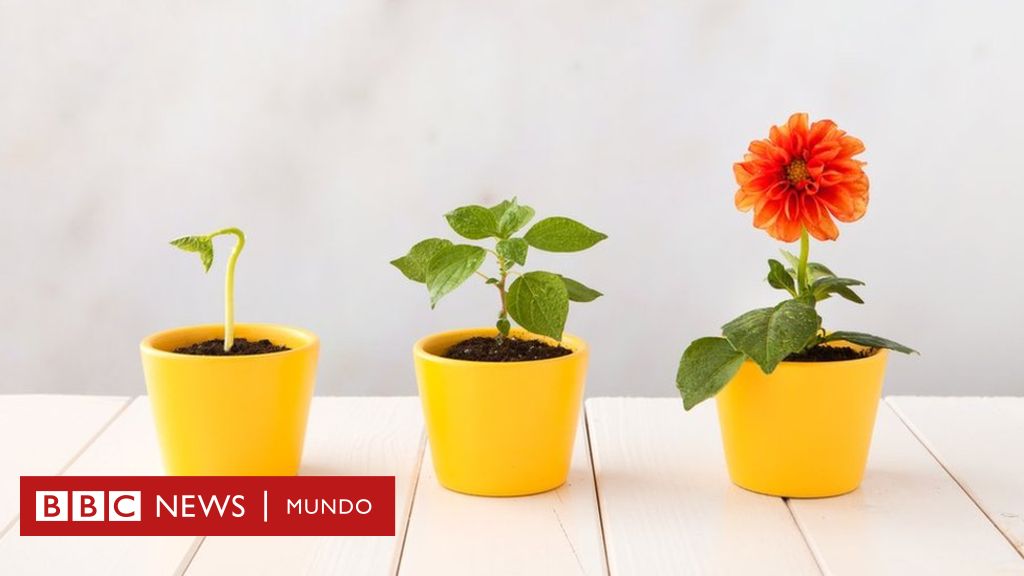 Pequeños gestos, 
grandes progresos
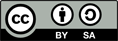 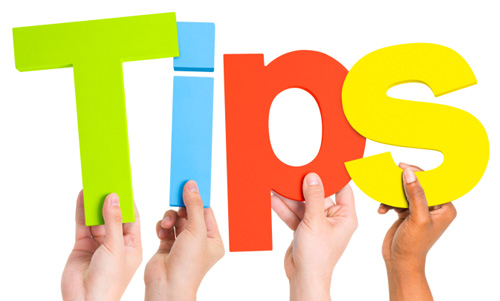 Para cuando no sabes qué hacer
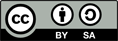 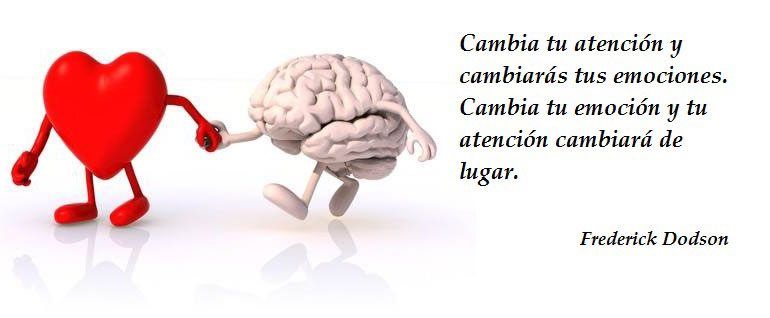 justificación
Tenemos ahora una gran oportunidad de reforzar lazos familiares.
Me gustaría resaltar la utilidad de los P.A.P. en el día a día, no sólo en estos momentos de incertidumbre, miedos…
Cuidemos no sólo de lo físico también de lo mental.
Hay que hacer personas no sólo universitarios.
A veces los niños con su conducta negativa piden ayuda al no poder hacerlo de manera hablada, de forma más pausada.
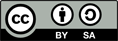 ¿COMO?
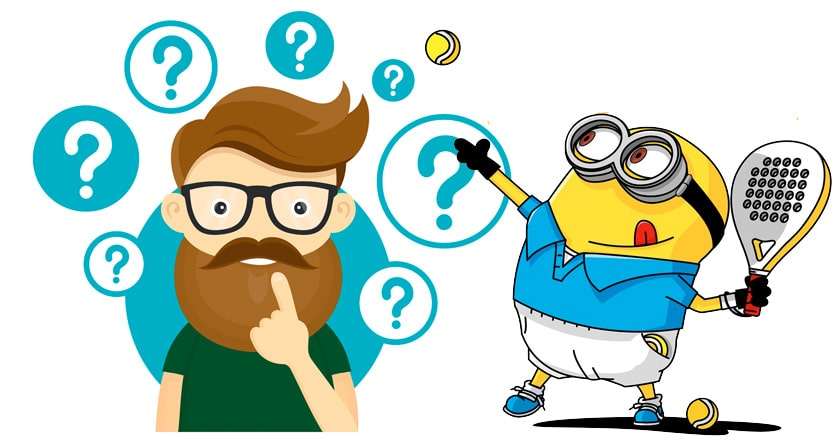 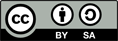 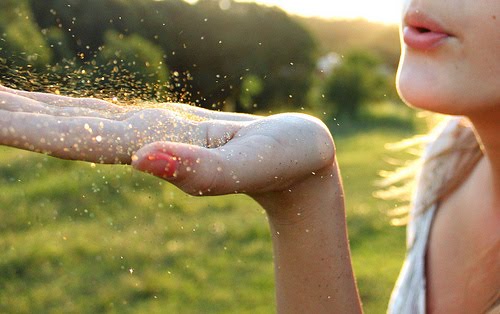 “Padres cerca pero no encima”
“Usar TERNENCIA: mitad ternura y mitad paciencia”
“Usar DULCURA: mitad dulzura y mitad locura”
“Cuando un niño se porta mal, se SIENTE mal”. Cuando alguien está mal es cuando hay que aprovechar para crear vínculos, evitaremos problemas posteriores.
Hasta para discutir hay que estar tranquilos. Cuando nos alteramos, nuestro pulso se altera y vuelve a su estado normal en 20 segundos. Tengamos esto en cuenta.
Cuando tengamos que corregir algo comenzar la frase con “Todavía no…”, NUNCA utilizar el “pero”.
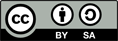 “Las tres –or y una op-”
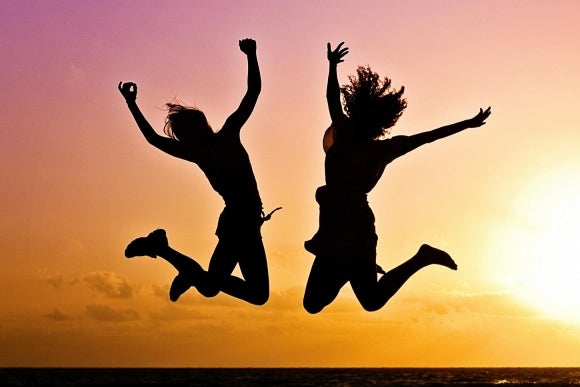 Humor- amor- dolor y Optimismo

Ver vídeos en youtube que nos hagan reír, que nos emocionen, que nos hagan valorar lo que tenemos y que nos alienten… es muy reconfortante.
Con el fin de dar las gracias, la gente feliz agradece lo que tiene a menudo.
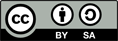 ALTERNATIVAS A SACAR LA RABIA
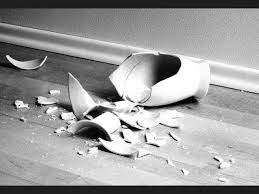 Dibujar, escribir, arrugar, pisar, lo rompemos, lo tiramos a la basura…
Retorcer una toalla/trapo entre dos: uno gira para una lado y otro para el contrario gritando alguna pareja de antónimos: si/no, blanco/negro…
Soplando tirar de la mesa dos pañuelos/papeles en forma de fantasma
Jugar a los monstruos con dos calcetines (en la mano a modo de marioneta) con bocas de papel pegadas.
No tomar la ira como algo personal para no reaccionar con más ira, lo que fomentaría una conducta hostil del niño dolido.
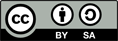 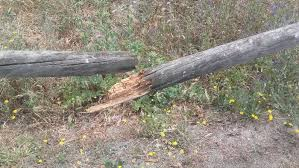 Alternativas al miedo
Si preguntan hablar del tema con cuidado y protección, ser honestos con la información, no mentir, no decir “no pasa nada”.
Los niños necesitan la seguridad de sus seres queridos.
De los padres deben recibir el mensaje: “Es normal sentir miedo y se puede hablar de ello para calmarse”
No ridiculizar miedos presentes o pasados: “Aquí estoy a tu lado y no me voy a ir, no te va a pasar nada”
Dibujar/escribir el miedo es sacarlo fuera.
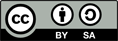 Frases que ayudan
“Puedes llorar”
“Eso debe ser muy duro”
“Está bien que lo veas así”
“¿Necesitas algo de mi?”
“Que lo hayas compartido es un regalo para mi”
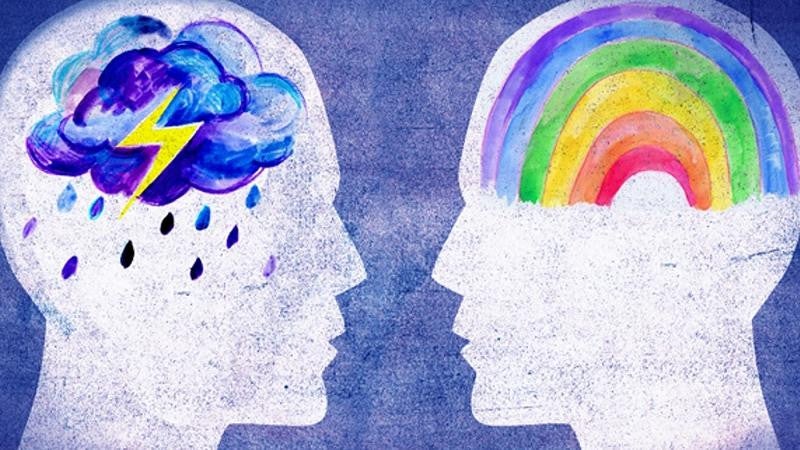 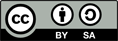 ¿CON QUÉ?
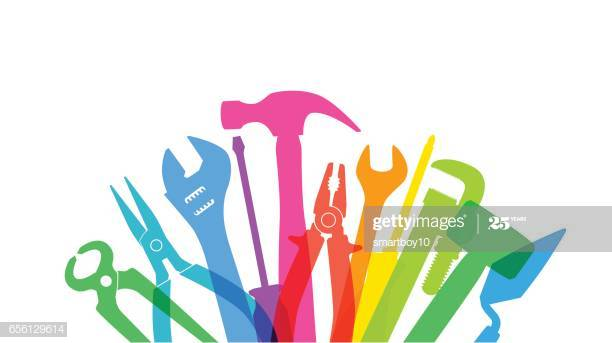 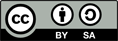 Juegos de mesa
Saca emociones, habilidades sociales de afrontamiento de diversas situaciones…
Crea lazos: de mayores recuerdan esos juegos en familia…
Entrena la frustración.
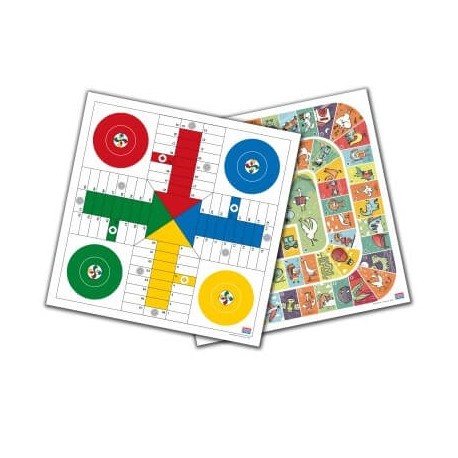 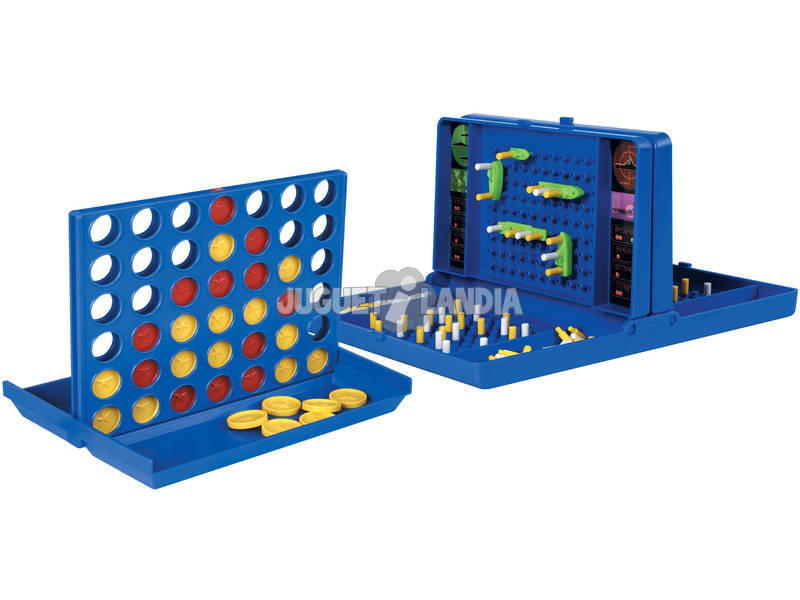 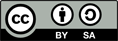 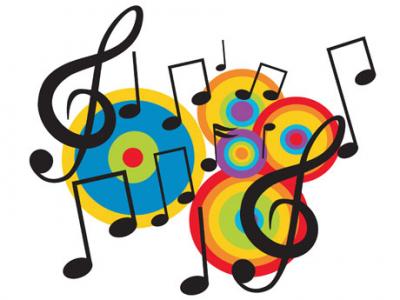 La música- baile
La música: gran variedad, podemos conseguir calma, relaja estrés… “nos toca”, hace aflorar sentimientos, favorece la comunicación, cambia estados de ánimo…
Acompañada de movimientos podemos mejorar motricidad fina importante para muchas actividades escolares, artísticas… Vídeos de youtube de las rimas de Tamara Chubarovsky, los hay para todas las edades.
Bailar: además del ánimo, mejora la coordinación y otras muchos aspectos de motricidad gruesa.
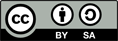 Escribir/dibujar
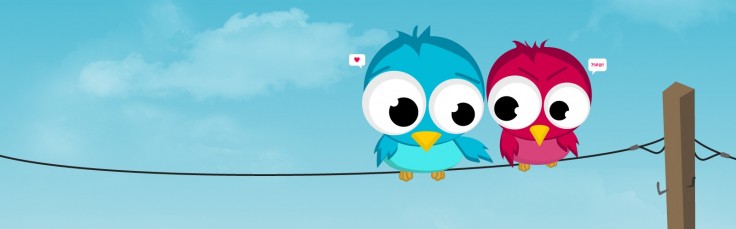 Escribir o dibujar lo que nos preocupa, lo que nos alegra… ayuda al niñ@ a proyectar lo que NO es capaz de verbalizar…
Ejemplos: escribe/dibuja tu recuerdo más triste de cuando eras pequeñito, el más alegre, la casa de tus sueños, lo que quieres ser de mayor…MI MEJOR CURSO/ MI MEJOR AÑO… lo que le ha alterado (positiva o negativamente) en un momento dado.
No exijamos que luego lo comparta. Preguntárselo, pedirle permiso y RESPETAR su respuesta.
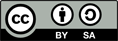 Parar para reparar
Momentos de silencio:
Favorece la creación de nuevas neuronas y la creatividad.
Beneficioso para la salud cerebral.
Meditar ayuda a que el cerebro libere toxinas.
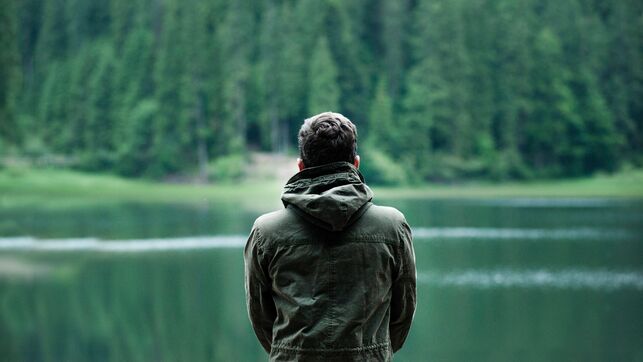 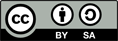 Algunas frase para acabar…
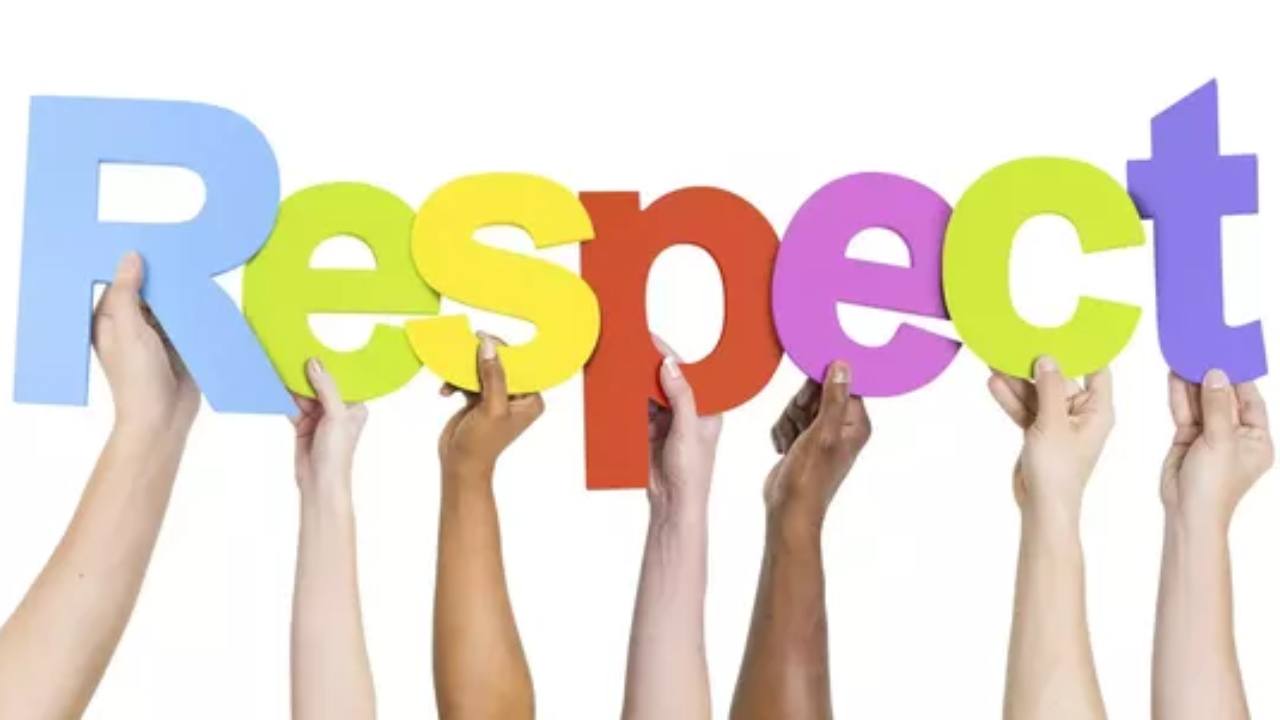 Pedirles las cosas no mandárselas.
La crítica en privado, el halago en público.
Preguntar mejor que sermonear (Técnica de Colombo).
No caer en la hipercorrección: no ser policías del error.
Alternancia de actividad obligatoria con otra agradable.
Practicar un idioma sereno: “Yo no lo haría de esta manera, pero respeto que lo hagas así”.
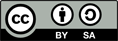 Si no nos “sale” a la primera…
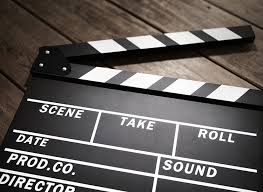 Siempre se puede decir: “era la toma falsa… un momento, que ahora va a venir la toma buena”
Volvemos a entrar por la puerta, cambiamos la cara pasándonos la mano y poniendo otra expresión… y se lo decimos de otra forma más correcta…
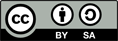 Referencias:
Juan Carlos López Rodríguez, maestro, pedagogo, psicoterapeuta humanista…
Carol Dweck, profesora de Psicología social en la Universidad Stanford y autora del libro: La actitud del éxito. Editorial Sirio
RAQUEL MIGUEL CARDIEL
Marzo 2020
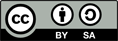